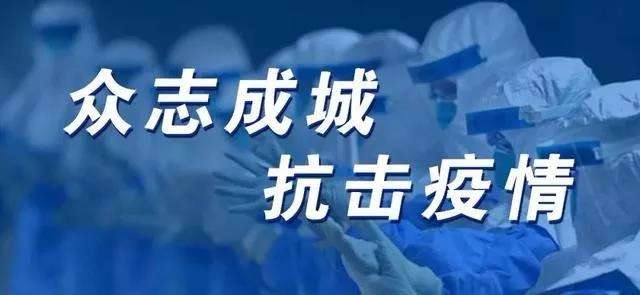 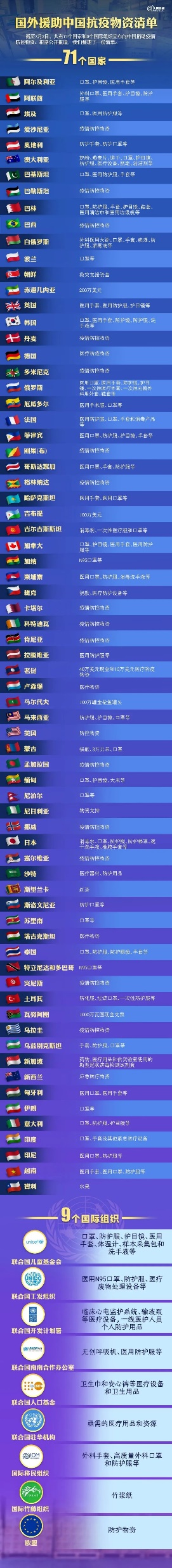 日本汉语水平考试事务所捐赠给湖北20000个口罩和一批红外体温计，物资外包装的标签上写着八个字：“山川异域，风月同天”
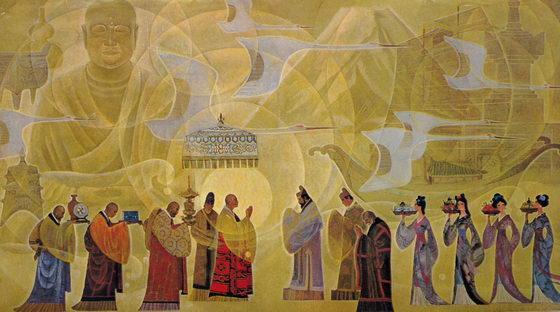 山川异域，风月同天
一千三百多年前，日本长屋王造了千件袈裟，布施给唐朝众僧。袈裟上绣着四句偈语：“山川异域，风月同天，寄诸佛子，共结来缘。”后来，唐朝高僧鉴真听闻此偈，很受触动，决定东渡日本，弘扬佛法。
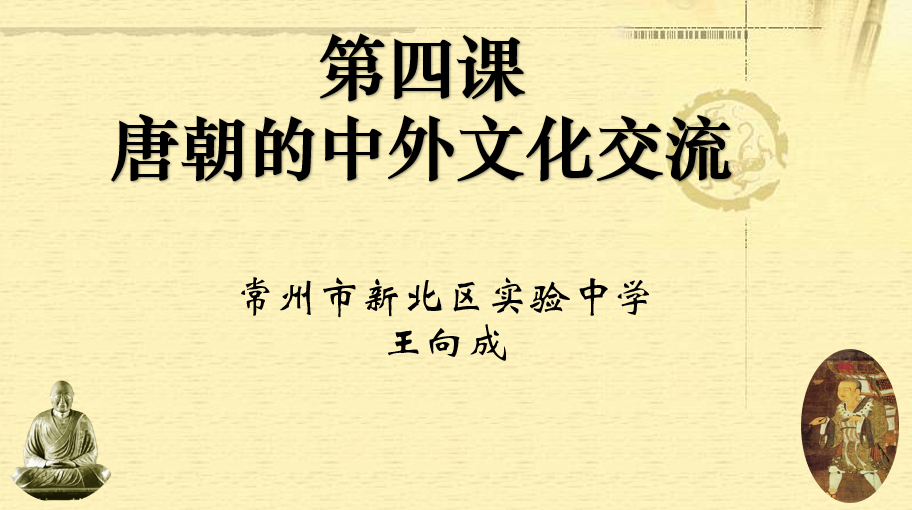 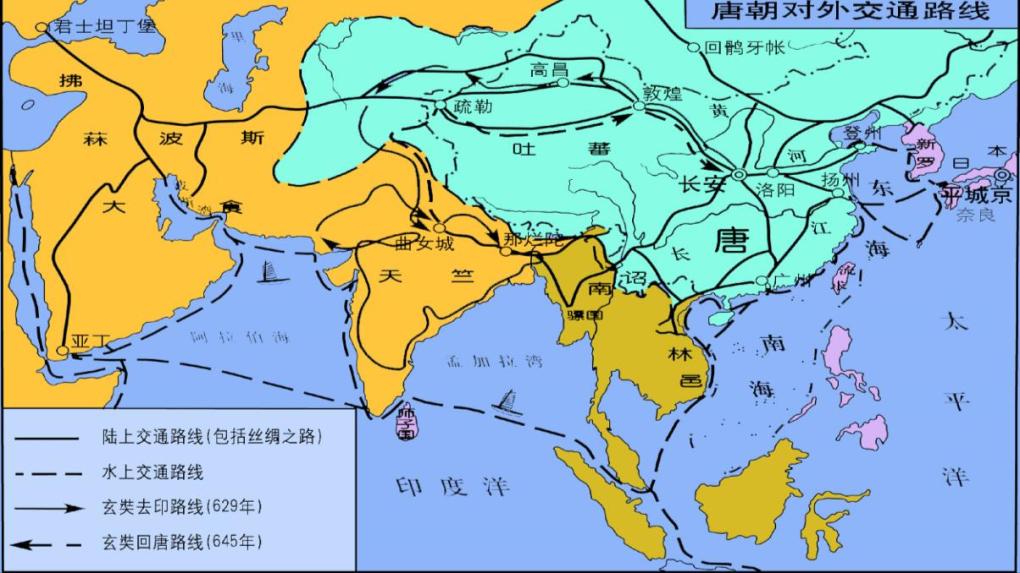 东罗马帝国
朝鲜半岛
伊朗
印度半岛
日本
阿拉伯半岛
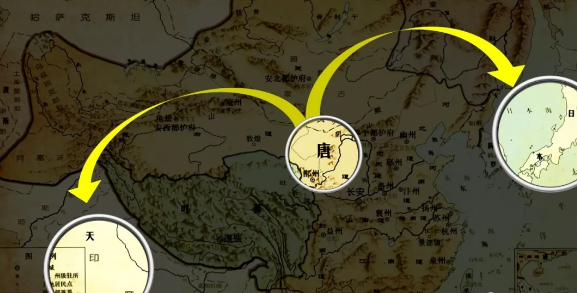 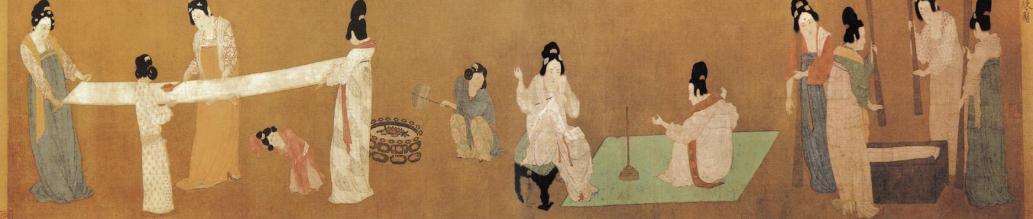 第一篇章
唐朝文化的吸引力——遣唐使
“日本中古之制度，人皆以为多系日本自创，然一检唐史，则知多模仿唐制。”
             ——木宫泰彦《中日交通史》
阅读材料，我们能够获取那些历史信息？
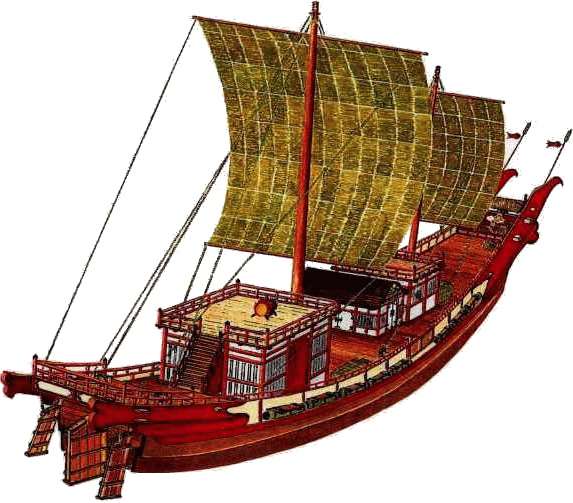 在唐朝，日本常常派到中国来交流的使团被称为什么？
遣唐使
大唐国者，法式备定，珍国也，长须达。
                        ——《日本书纪》

        译文：大唐这个国家，法律制度完备，是值得珍视的国家，应该常常去。
遣唐使
唐朝时期，为了学习中国的先进文化，日本派遣使节到中国，称为“遣唐使”。跟随使节来华的，还有很多的留学生和留学僧等。
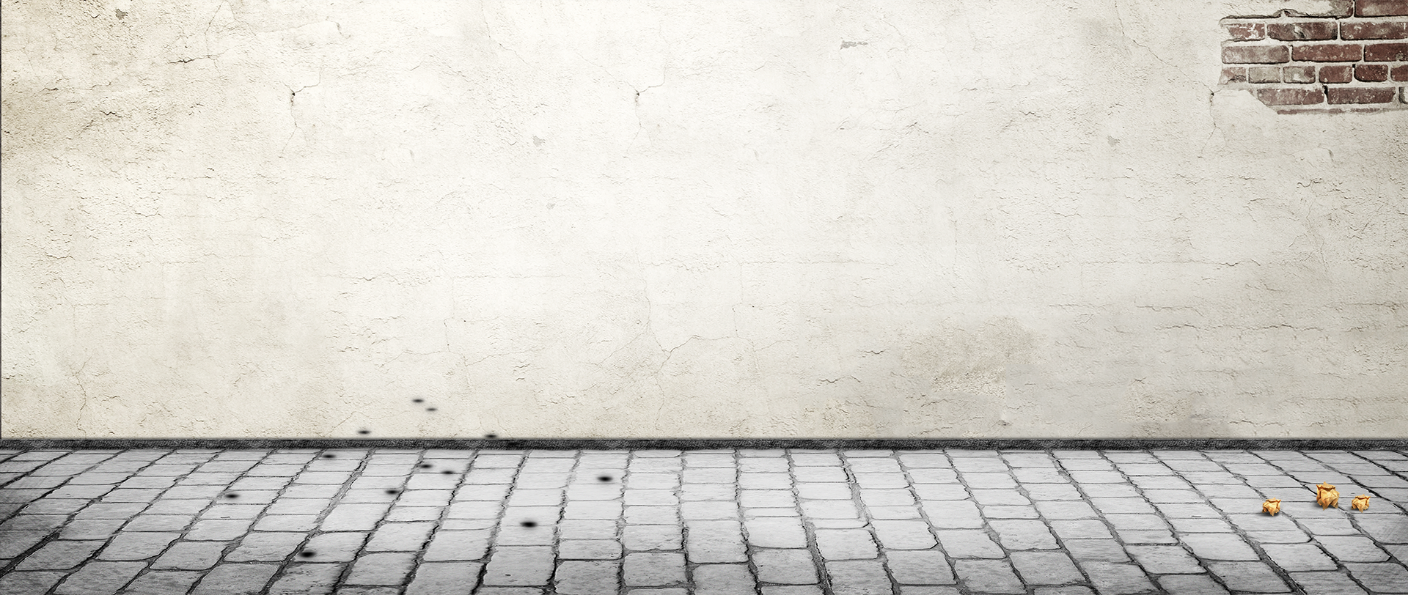 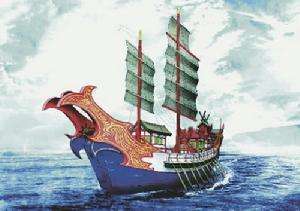 遣唐使次数：贞观四年（630年）、永徽四年（653年）、永徽五年（654年）、显庆四年（659年）、麟德二年（665年）、总章二年（669年）、大足元年（701年）、开元四年（716年）、开元二十年（732年）、天宝九年（750年）、大历十年（775年）、贞元十七年（801年）、太和八年（834年）。
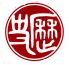 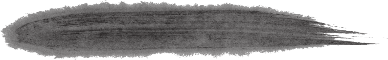 制度
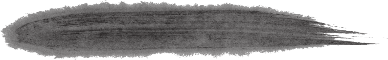 建筑
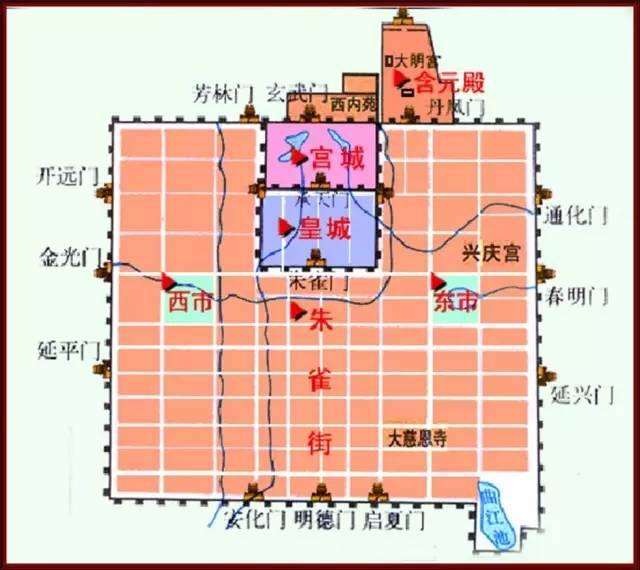 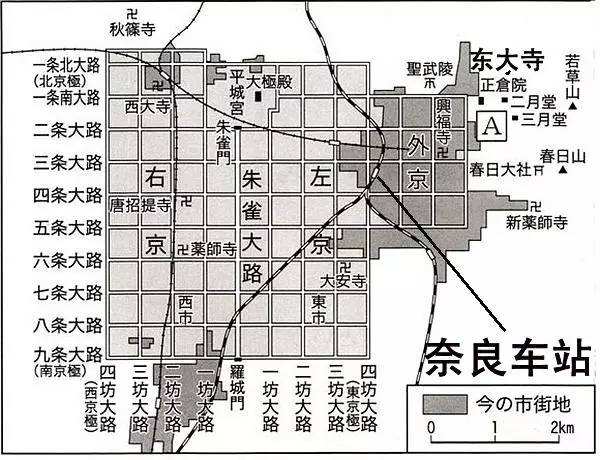 日本 奈良
唐 长安
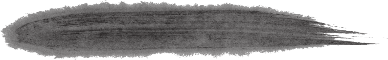 货币
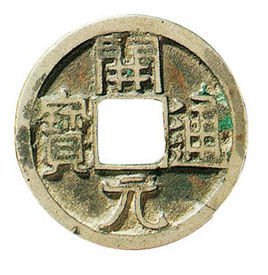 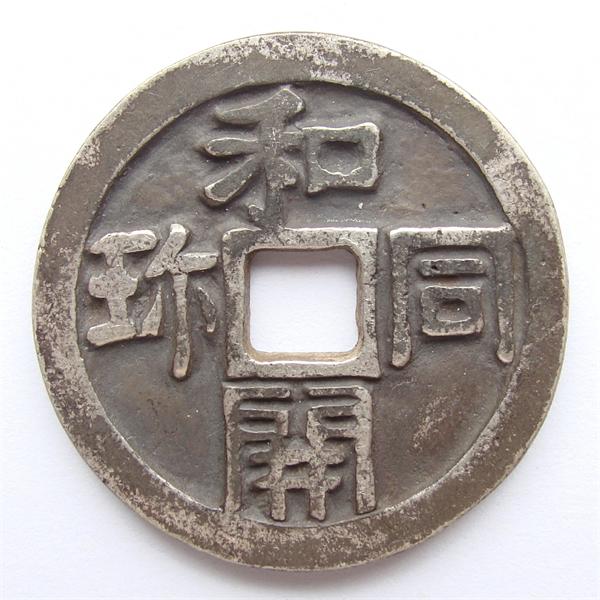 唐朝的“开元通宝”
日本的“和同开珎bǎo”
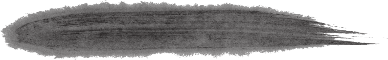 文字
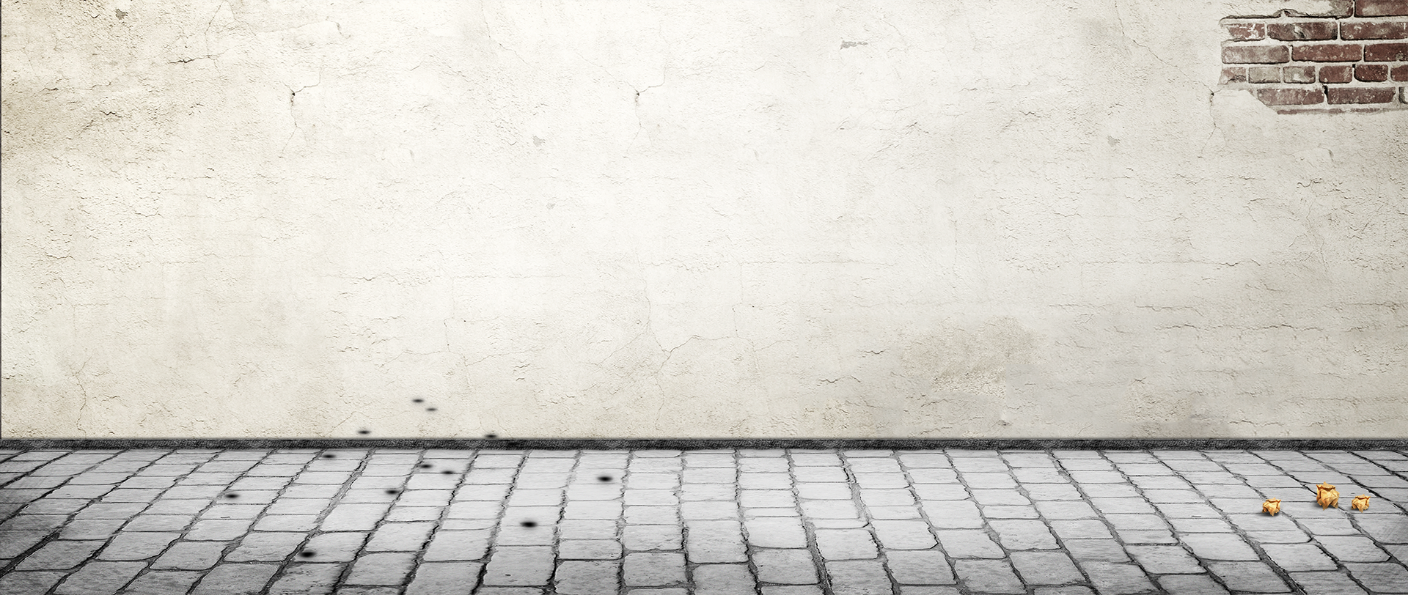 窗前明月光，疑是地上霜。
床前明月光，疑われる上で霜 
     
海上升明月，天涯共此时。
海上に明るい月が昇ります、
天の果てでも同じ時を共有しています
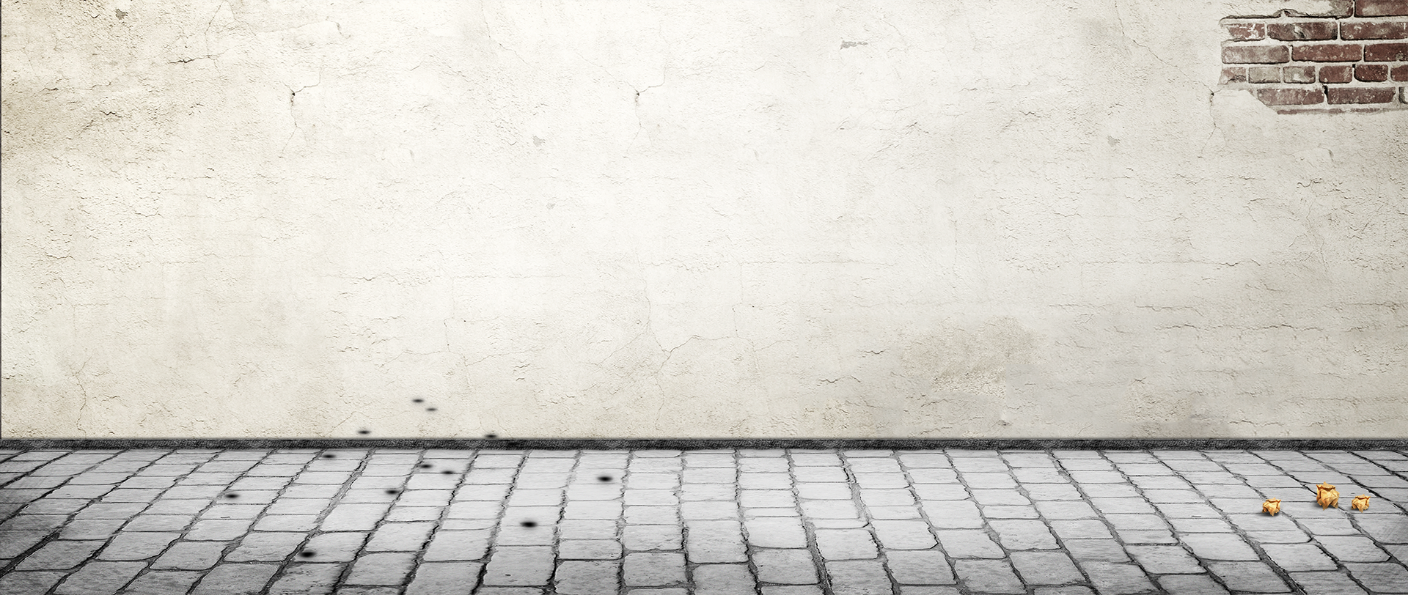 遣唐使将中国的风俗习惯传到日本，如五月初五的“端午（阳）节”、七月初七“七夕节”、七月十五的“中元节”、九月初九的“重阳节”等
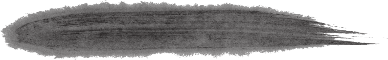 服饰、风俗习惯
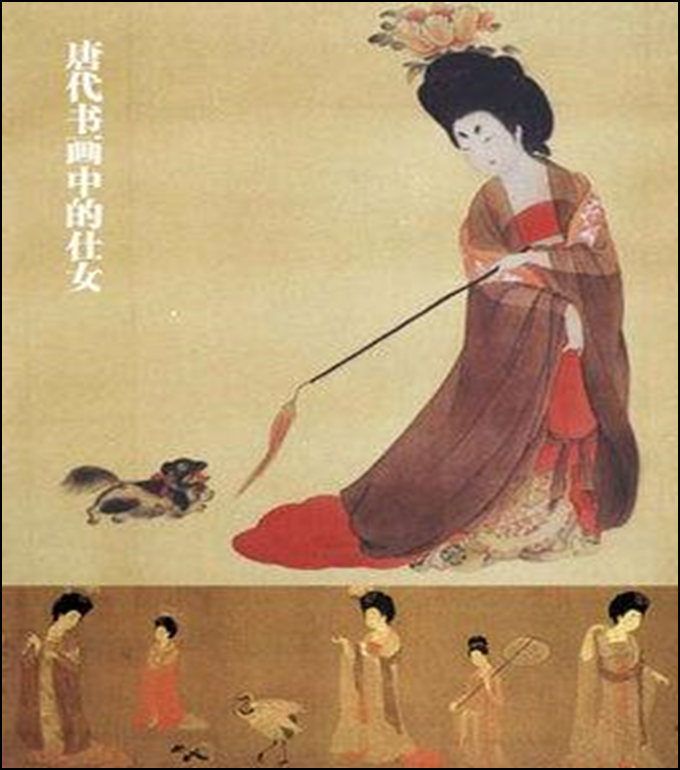 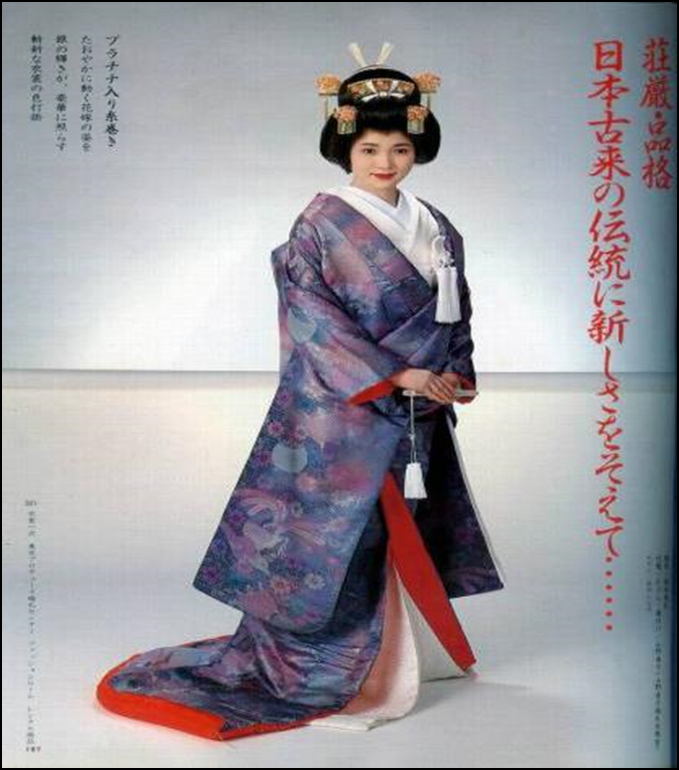 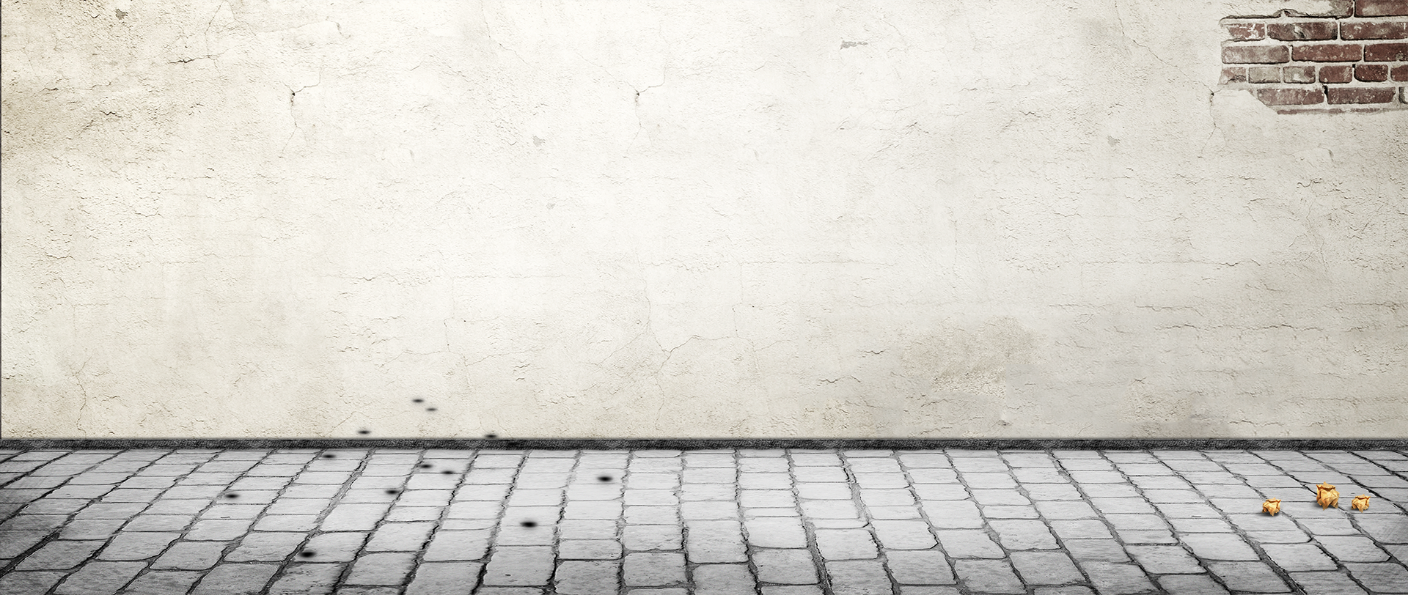 唐朝先进的制度、天文历法、文字、典籍、书法艺术、建筑技术等传向日本，对日本社会的发展产生了深远影响。
遣唐使的意义
第二篇章
唐朝文化的传播力——鉴真东渡
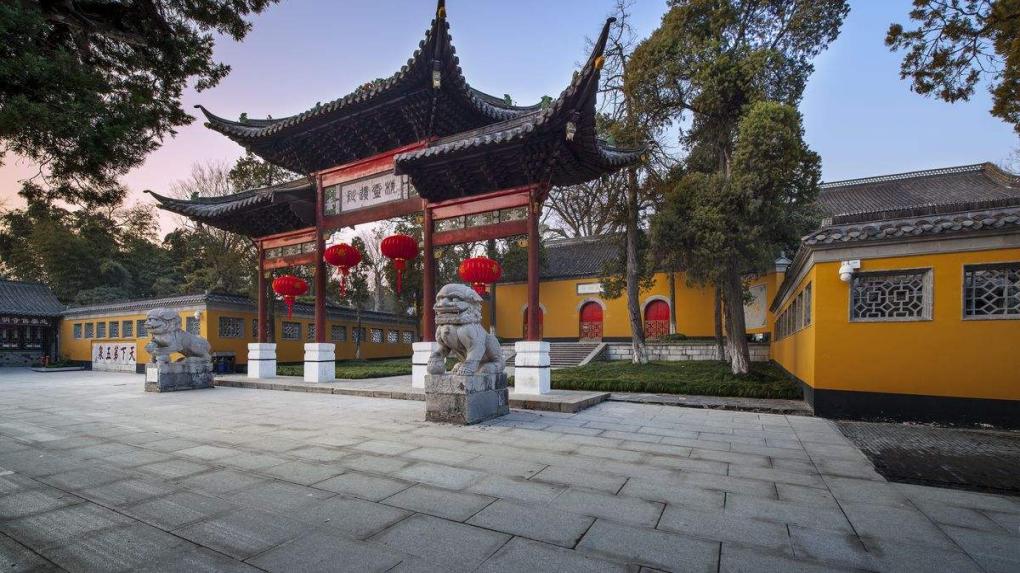 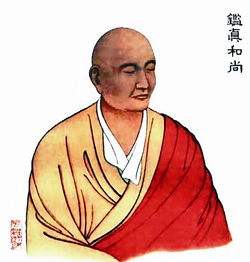 鉴真东渡
大明寺
唐代著名高僧鉴真是扬州大明寺住持。742年，日本僧人容睿和普照到扬州大明寺拜访鉴真，恳请他到日本弘法。
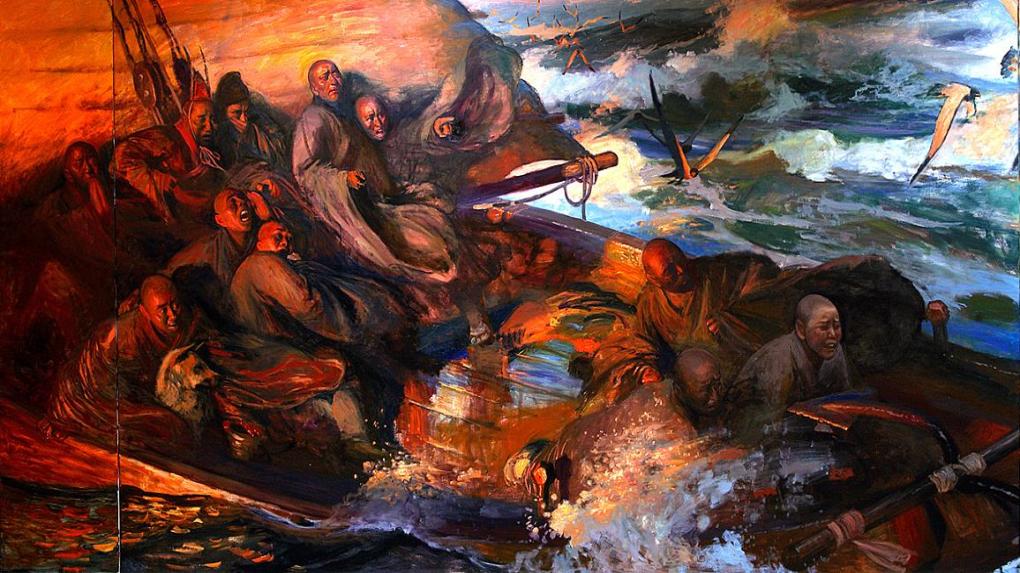 彼国太远,性命难存,沧海淼漫,百无一至。                                                    —鉴真弟子祥彦
是为法事也，何惜身命？诸人不去，我即去耳。
—鉴真
他买了军船，采办了不少佛像、佛具、药品等，随行的弟子和技术人员达85人之多。船出长江口，受风击破损，不得不返航修理。
遇狂风巨浪，境况险恶。先后有36名中日人员在此次东渡中牺牲。而鉴真本人也因长途跋涉，暑热染病，双目失明。
754年，终于到达日本。时年66岁。763年，逝世，安葬在唐招提寺。
鉴真和弟子21人从扬州出发，被诬告与海盗勾结，船只被官府查没。
第3次因官府出面阻拦，第四次因弟子的好心阻拦。
六次东渡
第六次（753年）
第一次唐玄宗时期（742年）
第五次（748年）
第二次（743年）
第三、四次
鉴真东渡
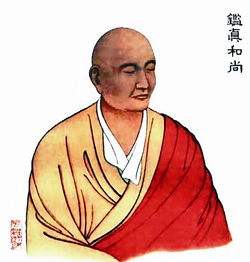 唐招提寺位于日本奈良，为日本著名古寺，公元770年竣工。由鉴真及其弟子设计、建造、完成。整个建筑深受中国盛唐建筑风格影响。被日本视为艺术明珠。
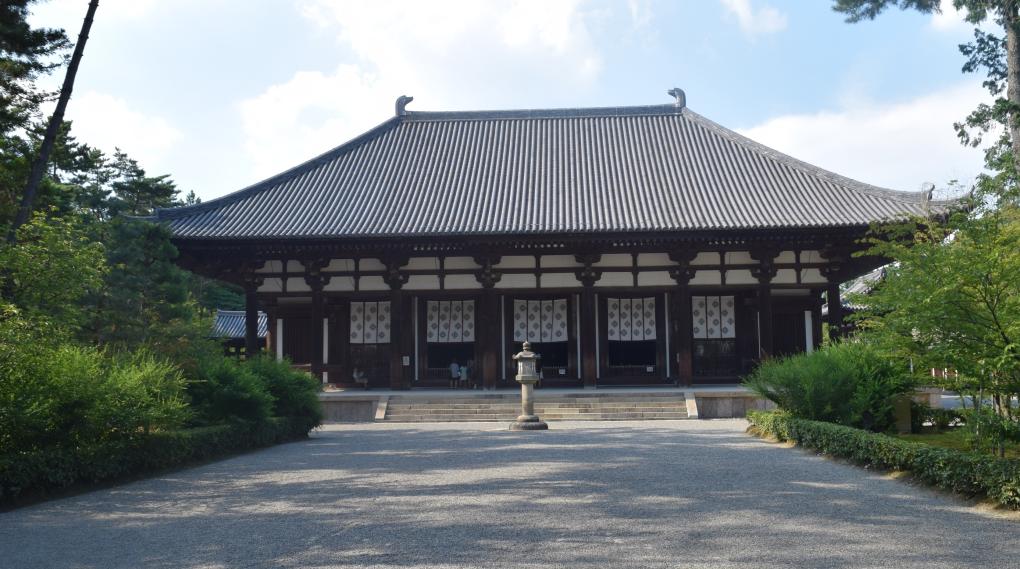 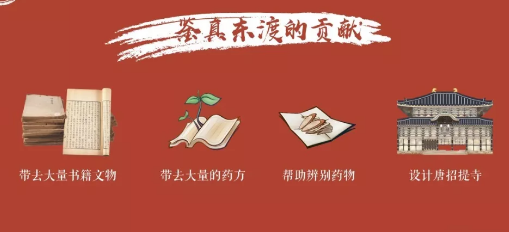 鉴真在日本传授佛经，还传播中国的医药、文学、书法、建筑、绘画等，为中日文化交流作出了卓越的贡献。
日本唐招提寺内的鉴真塑像
对比中日文化交流，请同学们合作探究唐与新罗的交往
双向交流
玄奘西行
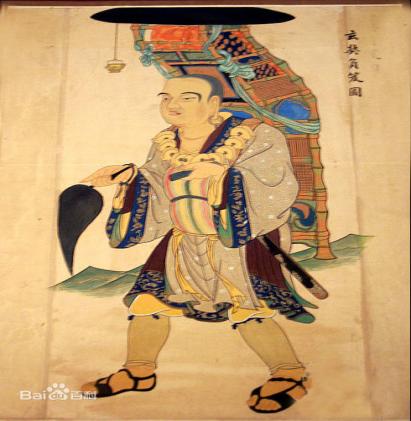 玄奘身穿和尚服，胸前挂着念珠，脚穿草鞋，腰前系着小包袱。他左手拿经书，右手执拂尘（用来驱赶蚊蝇），背上背着用竹子做的书箱。书箱顶上是遮阳蔽雨的伞，伞前垂下的线挂着一盏小油灯。
第三篇章
唐朝文化的学习力——玄奘西行
玄奘西行
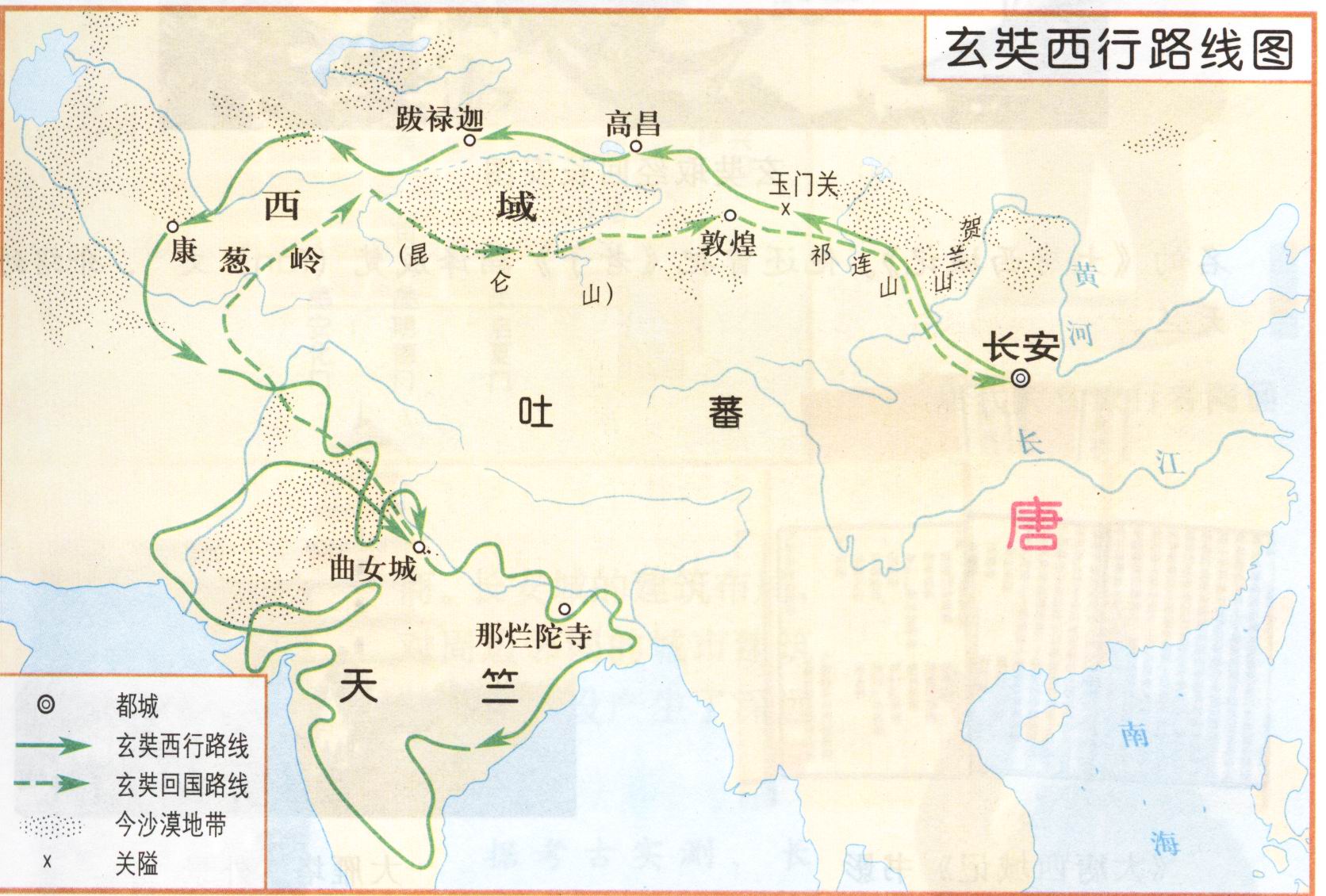 玄奘西行
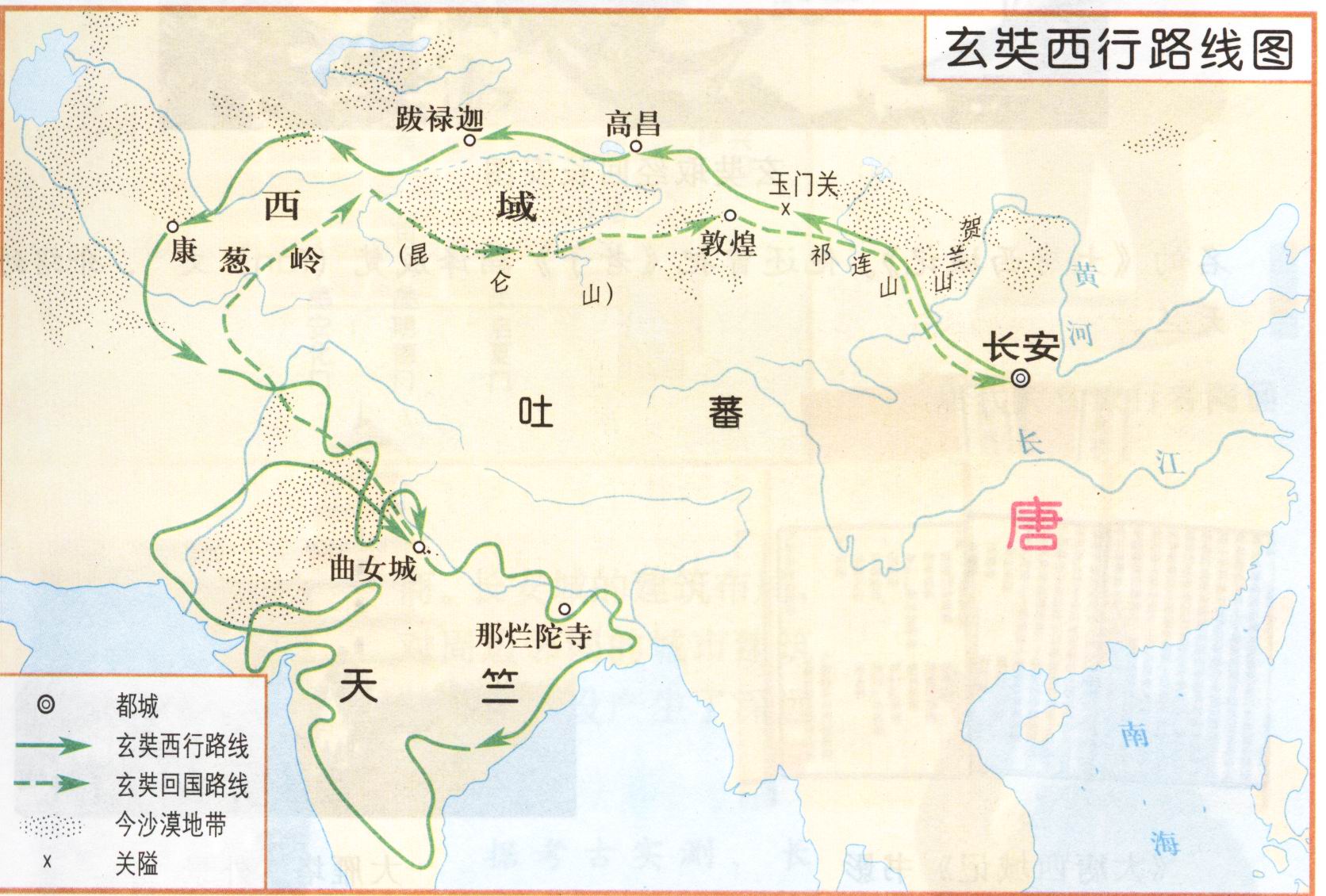 1、时间：贞观初年
2、目的地：天竺(印度、巴基斯坦、孟加拉等国) 
3、原因：学习、解释佛经 
4、影响：
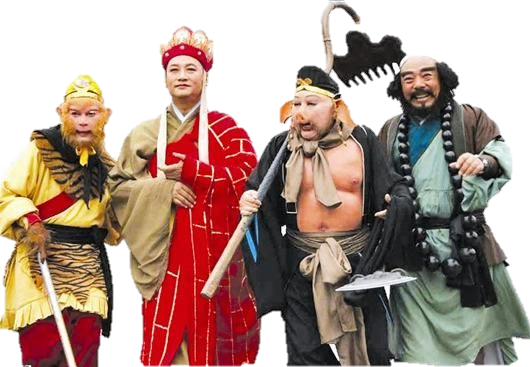 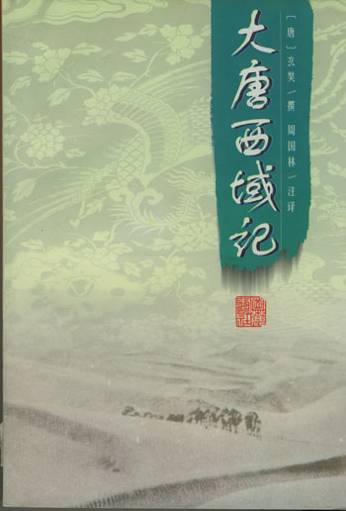 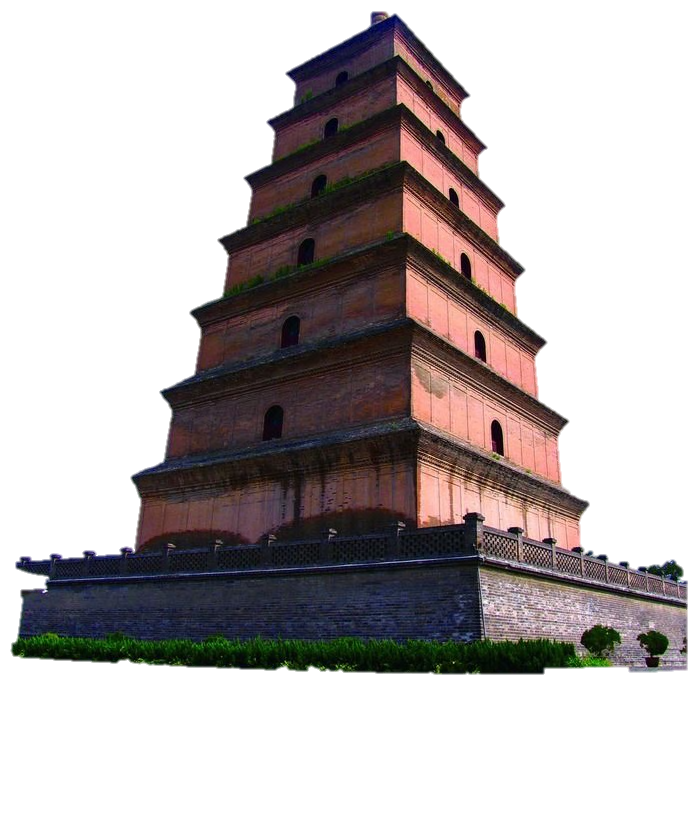 玄奘西行的影响
如果没有玄奘的著作，重建印度历史是完全不可能的。    
——印度史学家阿里
①携带大量佛经回到长安，此后主持译经工作，为中国佛教的发展作出重大贡献。同时他也将中国的书籍译成梵文，推动了中印两国文化交流。
玄奘的天竺之行还有什么贡献呢？
“《大唐西域记》记述了玄奘西行亲身经历的110个以及传闻听说的28个城邦、国家、地区的历史地理，其中对地理位置、山川地形、城镇都邑、道路关隘的记载，成为后世学者研究中西交通路线时比定地名的指针。《大慈恩寺三藏法师传》则按玄奘经行的路线记述，更清楚地反映了唐代中外陆路交通路线的脉络。”
 ——介永强《佛教与中古中外交通》
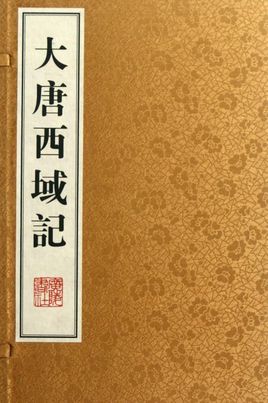 ②根据他的口述，由弟子记录成书的《大唐西域记》，记载了他游历过的100多个国家和地区的山川风物及社会习俗，是中外交流史的珍贵文献。
唐朝对外文化交流的两件大事：
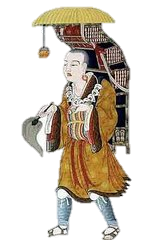 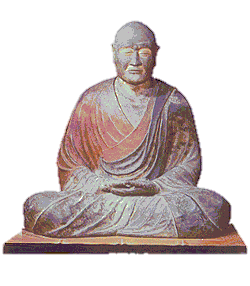 归纳表格，比较鉴真东渡、玄奘西行的异同？
唐朝对外文化交流的两件大事：
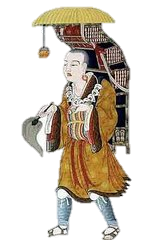 归纳表格，比较鉴真东渡、玄奘西行的异同？
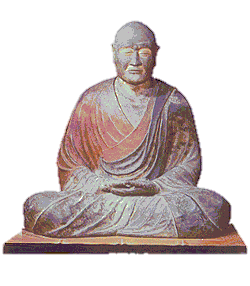 鉴真盲目航东海，一片精诚照太清。
舍己为人传道义，唐风洋溢奈良城。
                    ——郭沫若
坚韧不拔、百折不挠、坚持不懈、不畏艰险
玄奘是“中国的脊梁”。——鲁迅
拓展延伸
材料：唐朝对外交通发达，长安是陆路交通中心，国际性的大城市，广州是最大的外贸港口。唐政府在广州设置市舶司，管理海外贸易。当时先进的经济文化有巨大的吸引力，中外交往出现了盛况空前的局面……
思考：1、学完本课，你觉得唐朝对外政策呈现怎样的特点？
开放的对外政策
2、结合材料和所学说说唐朝对外交往繁荣的原因
唐朝对外交流繁荣的原因
1. 国家安定统一，政治制度先进。
2. 经济繁荣，国力强盛。
基础
3. 开放和兼容并蓄的对外政策。
4. 对外交通发达。
5. 科技文化领先世界。
条件
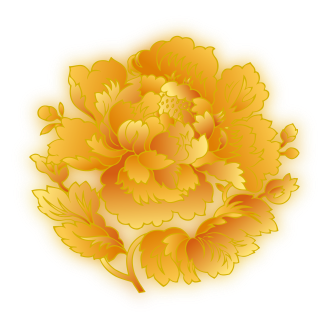 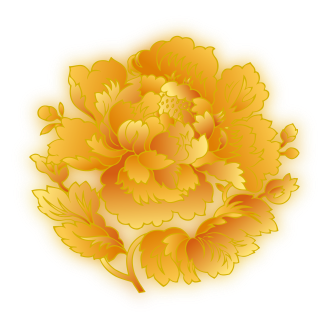 开放开明
兼容并蓄
全面繁荣
领先世界
唐朝文化的特点
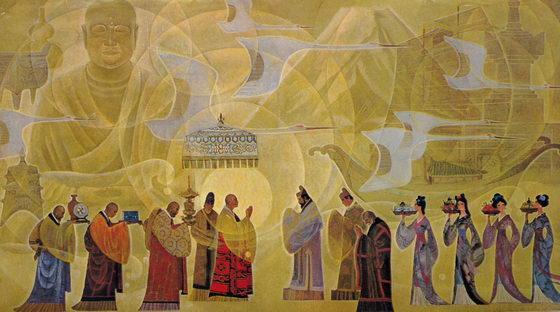 我们不在同一个地方，未享同一片山川。但当我们抬头时，看到的是同一轮明月。我们不见彼此，但我们心意相通。
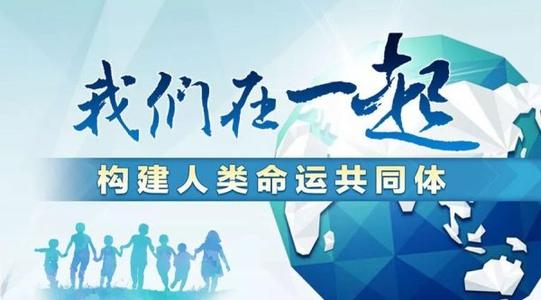 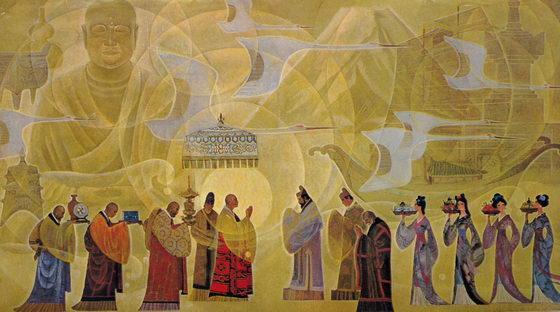 山川异域，风月同天
但愿人长久，千里共婵娟